Future Architecture
MATERIALS
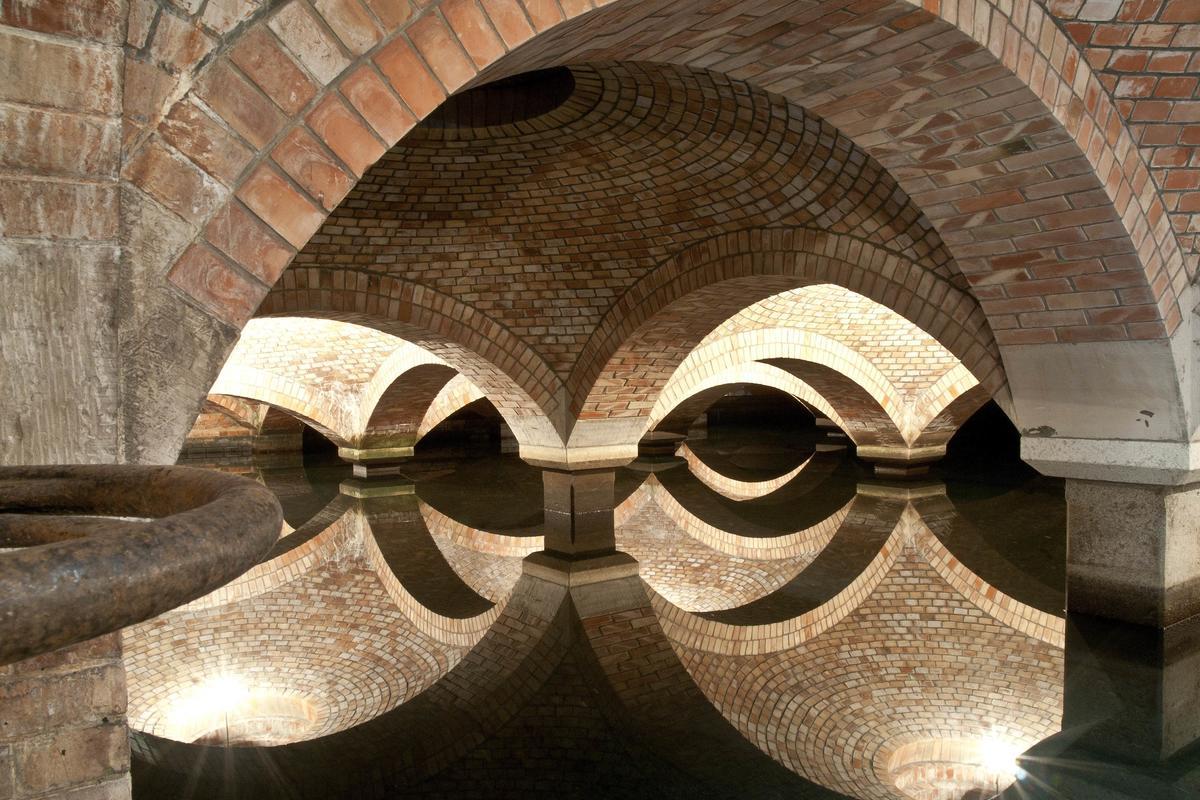 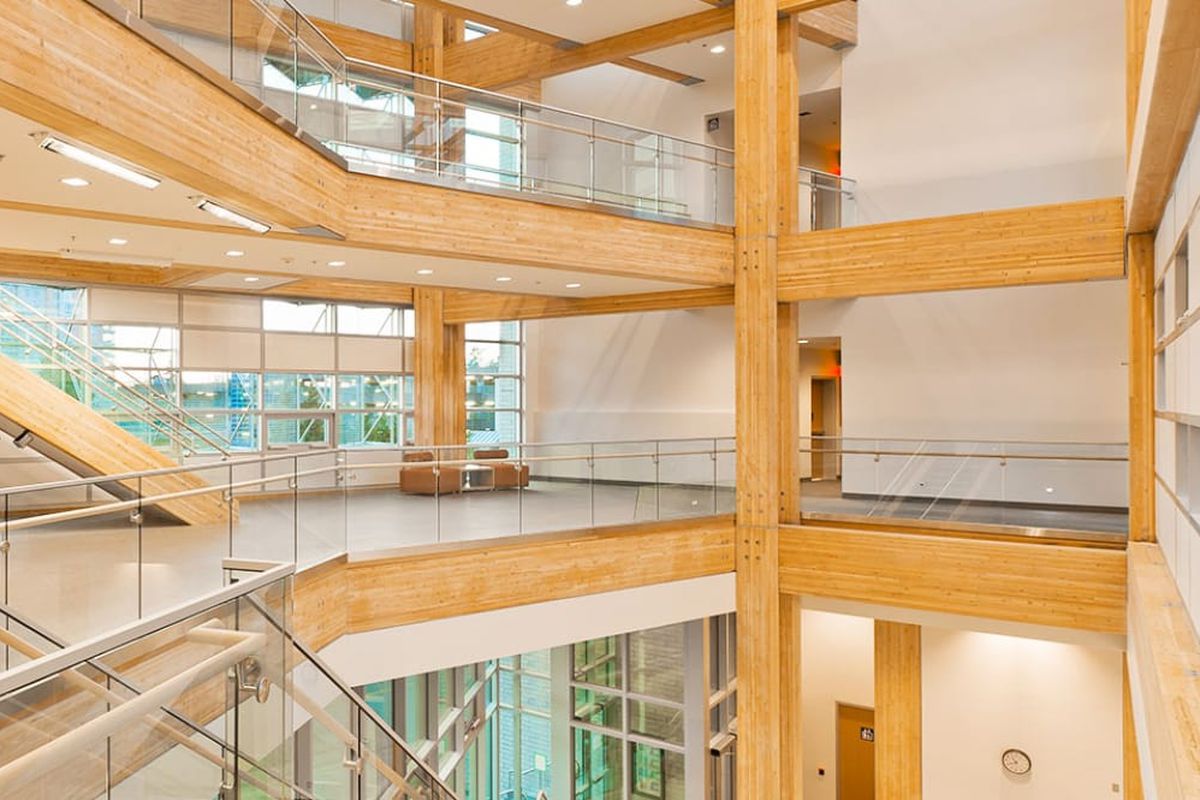 WOOD
BRICS
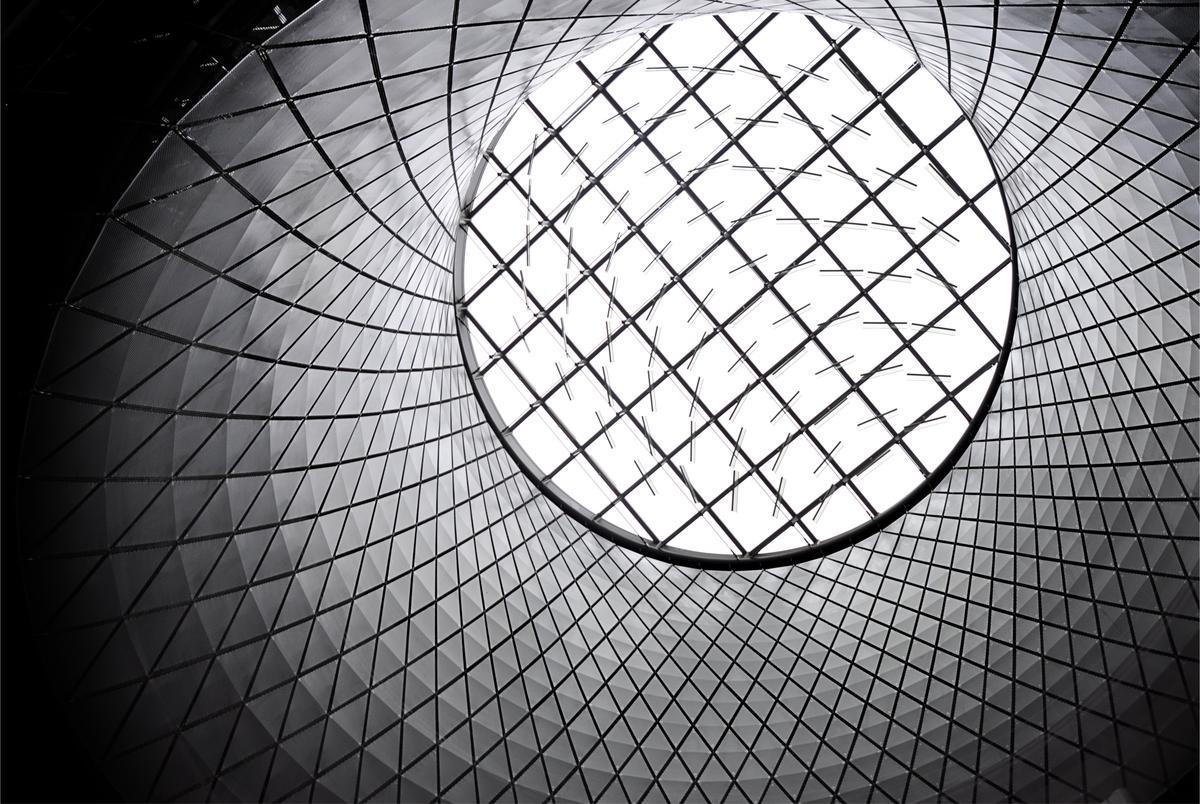 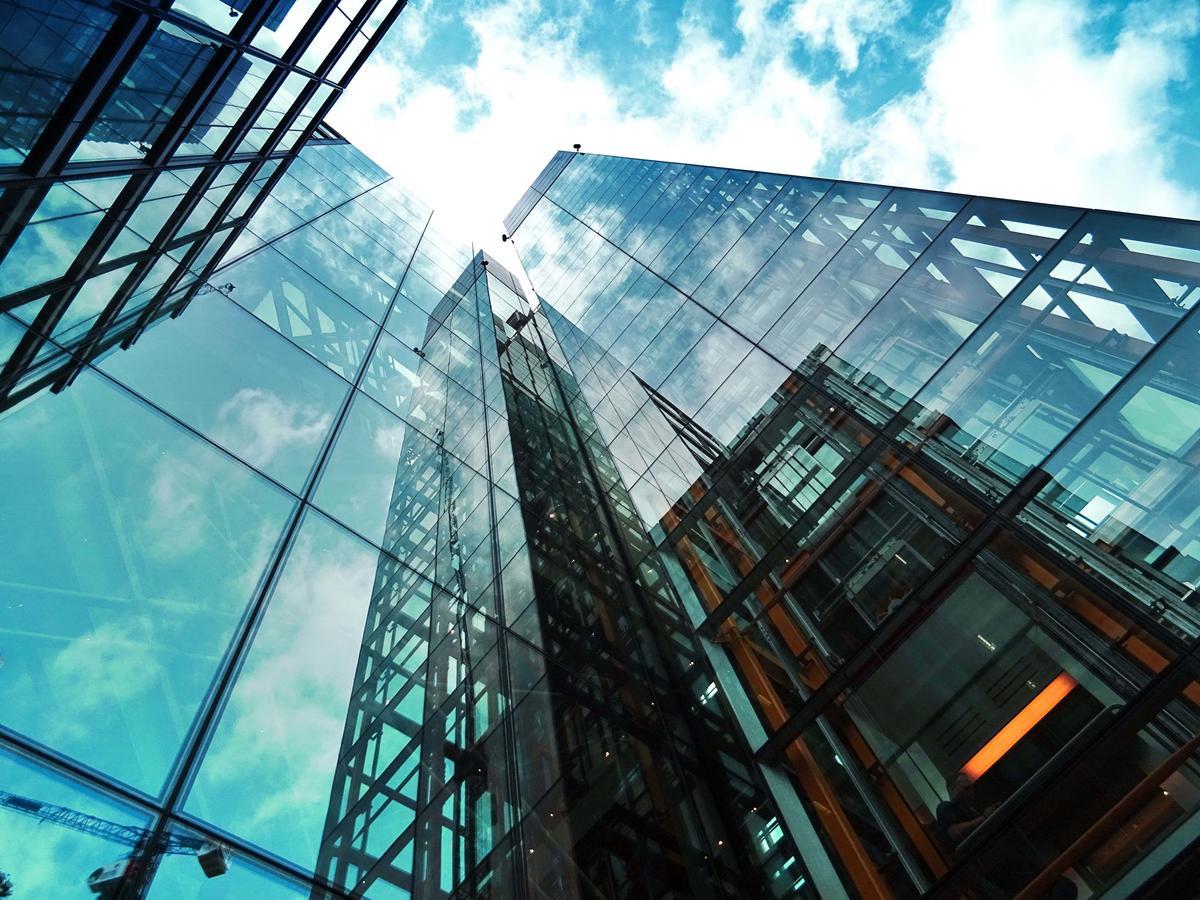 GLASS
ALUMINIUM
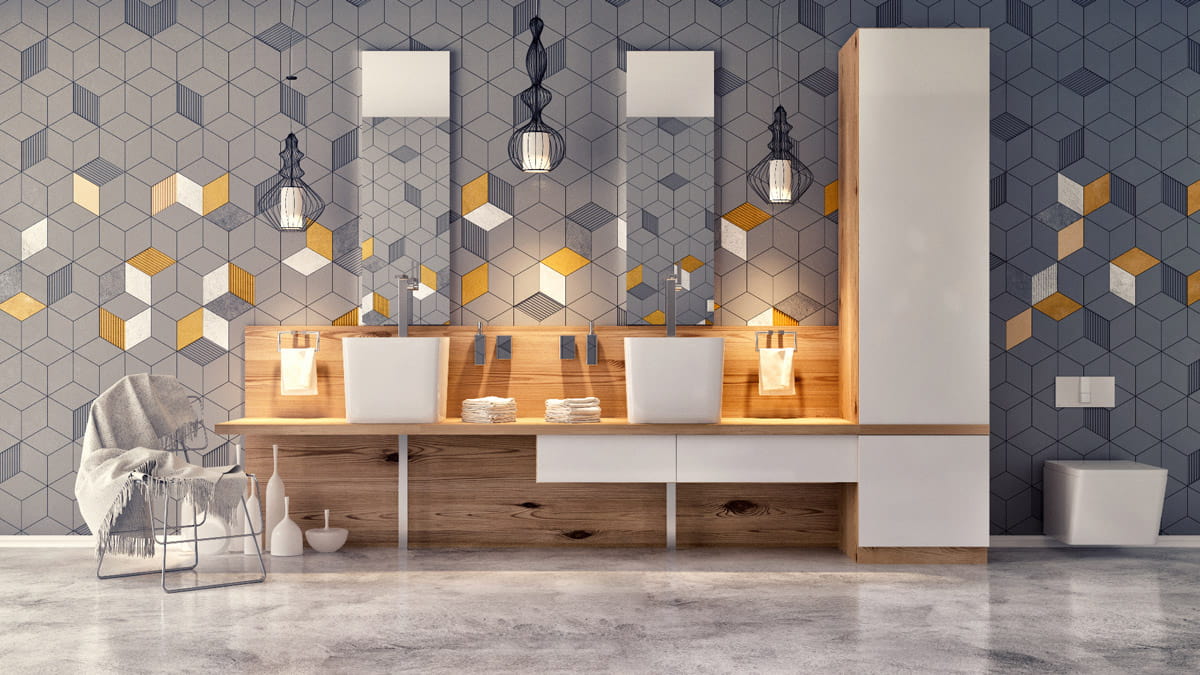 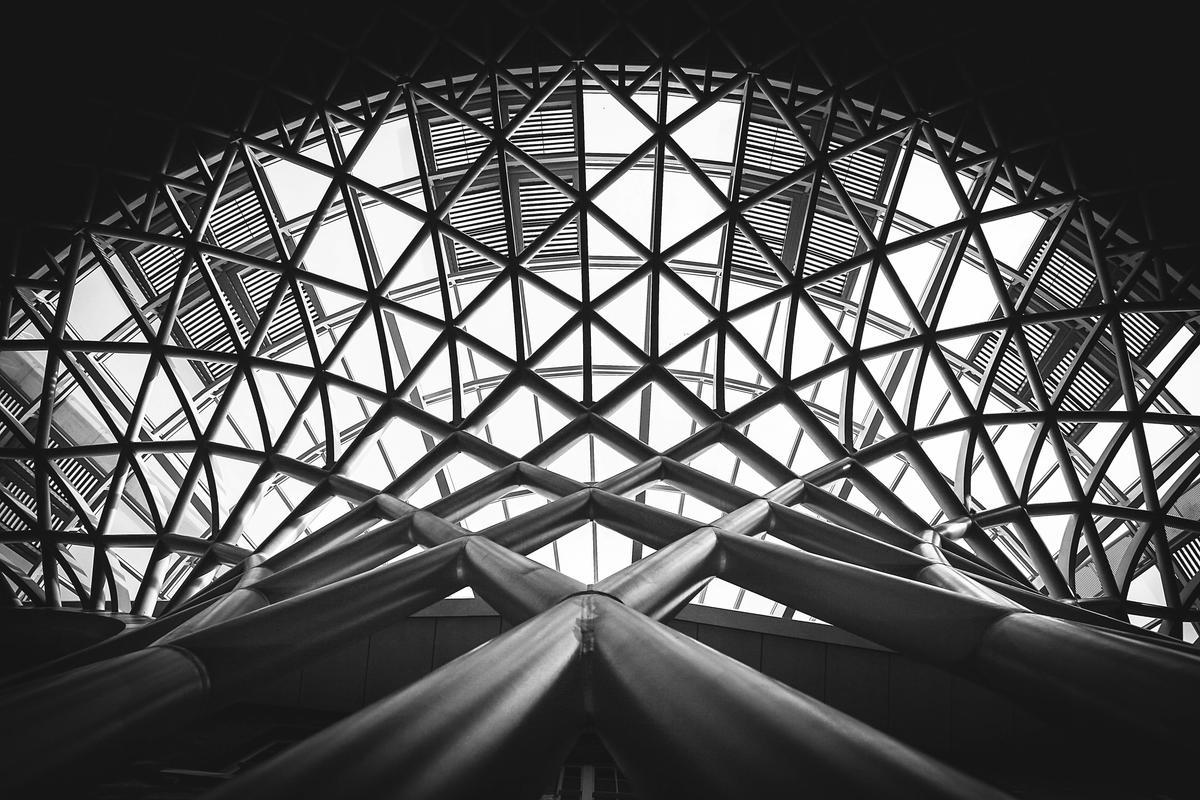 TILES
STEEL
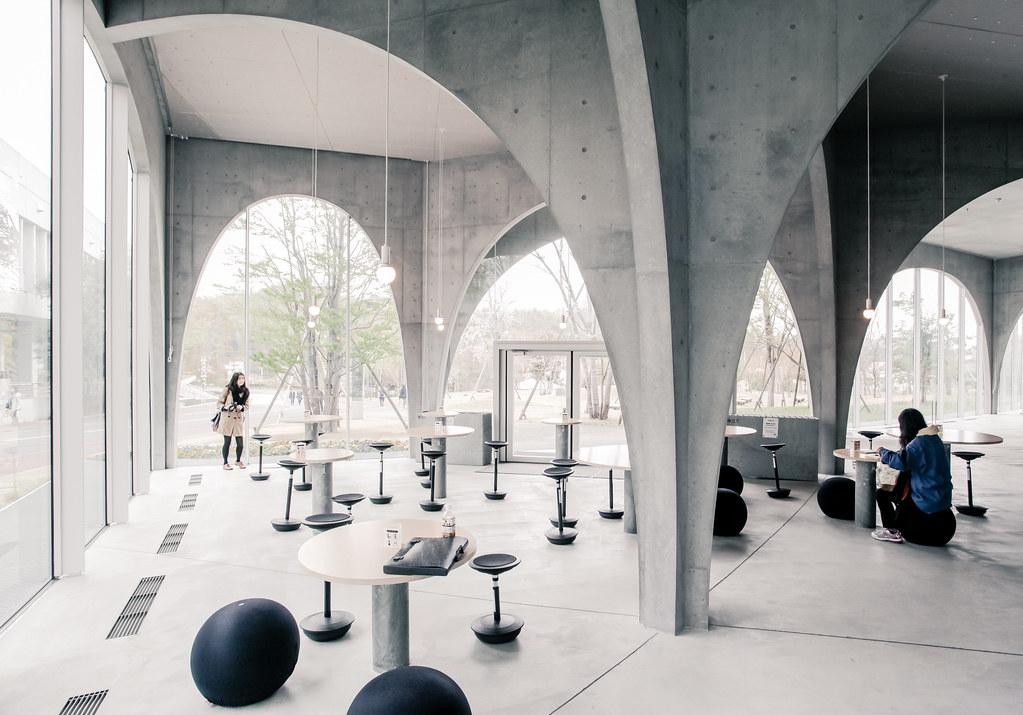 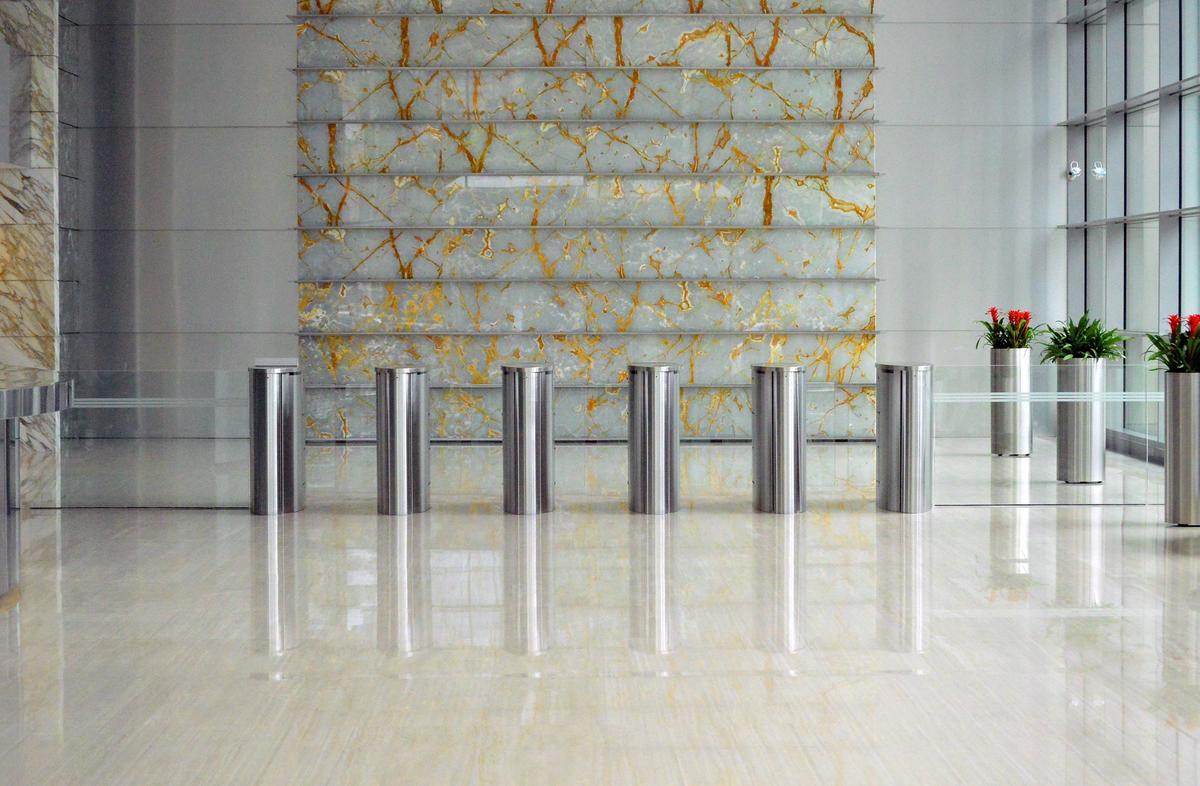 CONCRETE
STONE
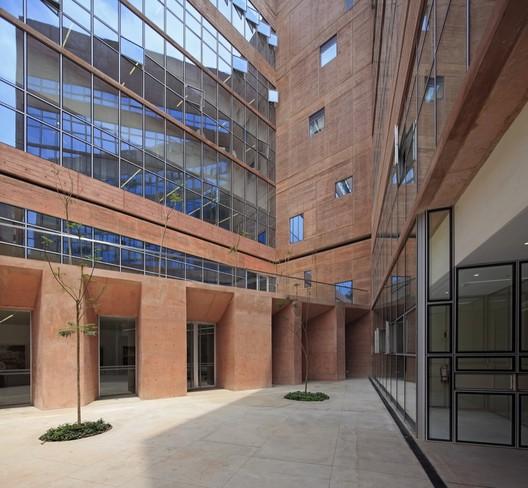 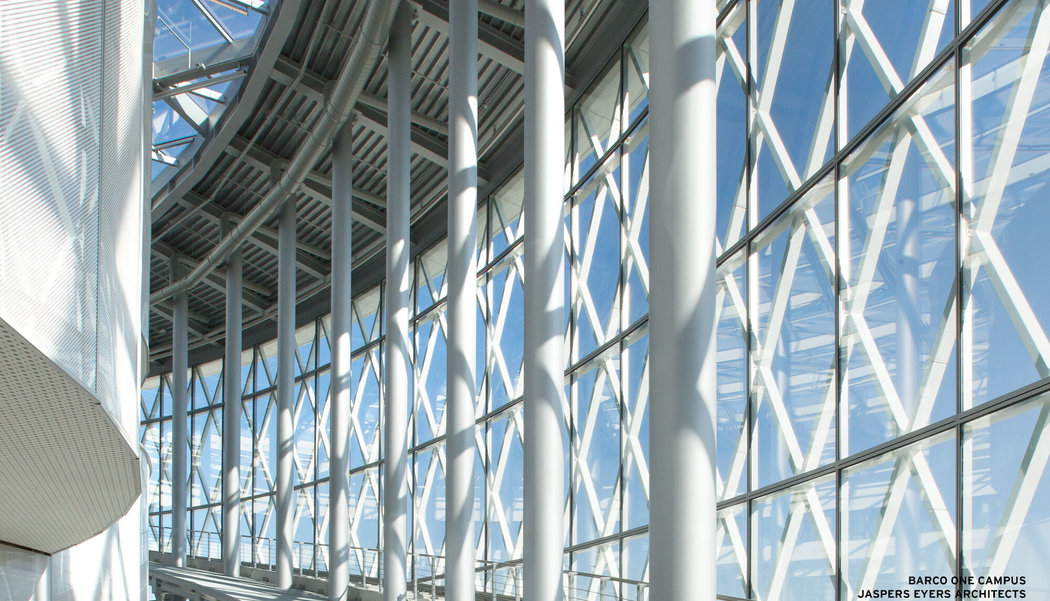 PIGMENTED CONCRETE
TRANSPARENT ALUMINIUM
3D printing
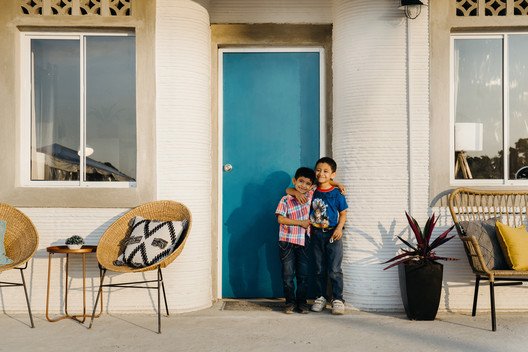 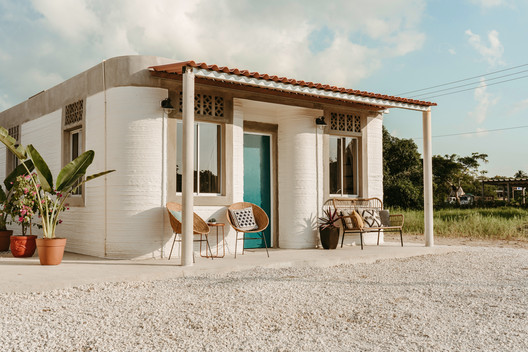 The future of cities
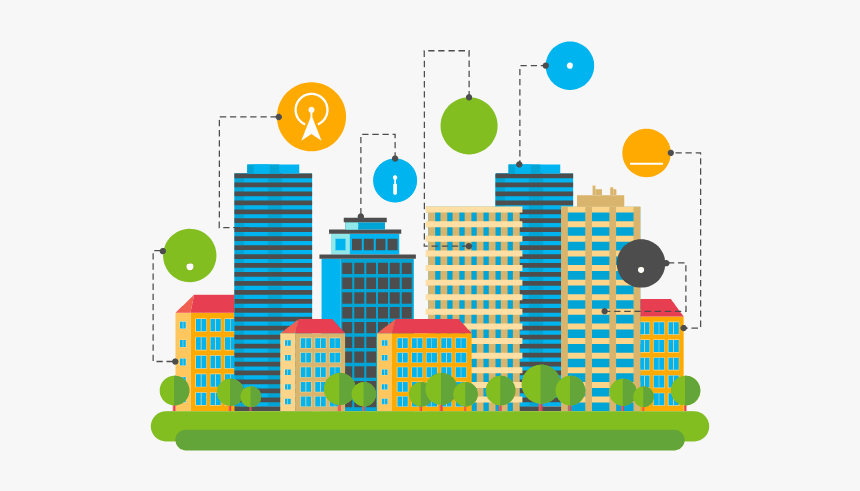 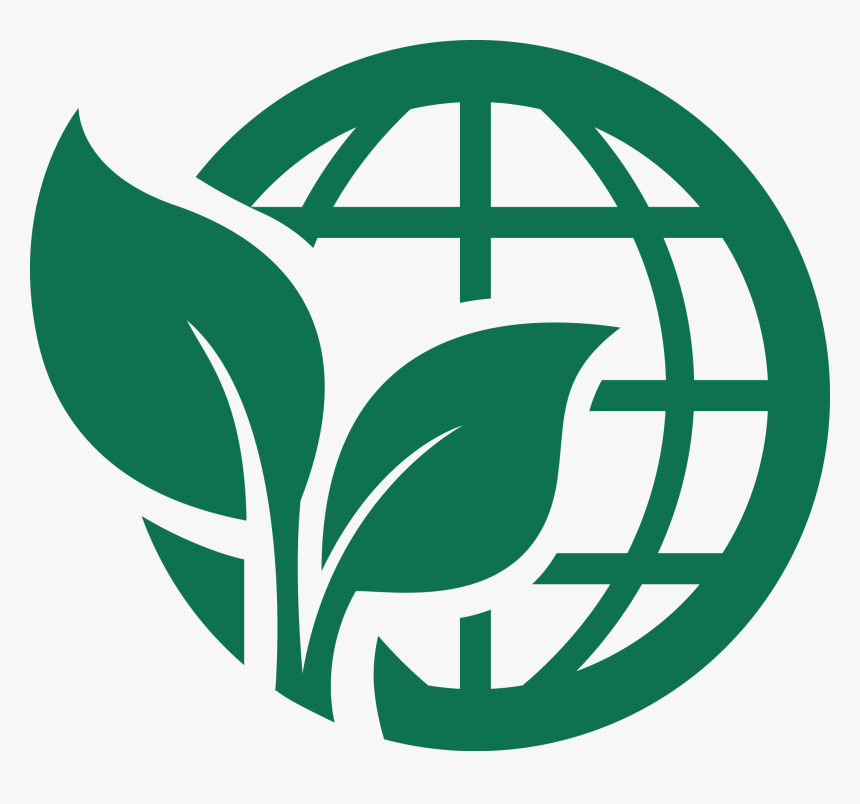 incorporate outskirt settlements
eco friendly/ sustainable architecture
big data - internet connection
smart city - integrates information and communication tech, faster production, less waste
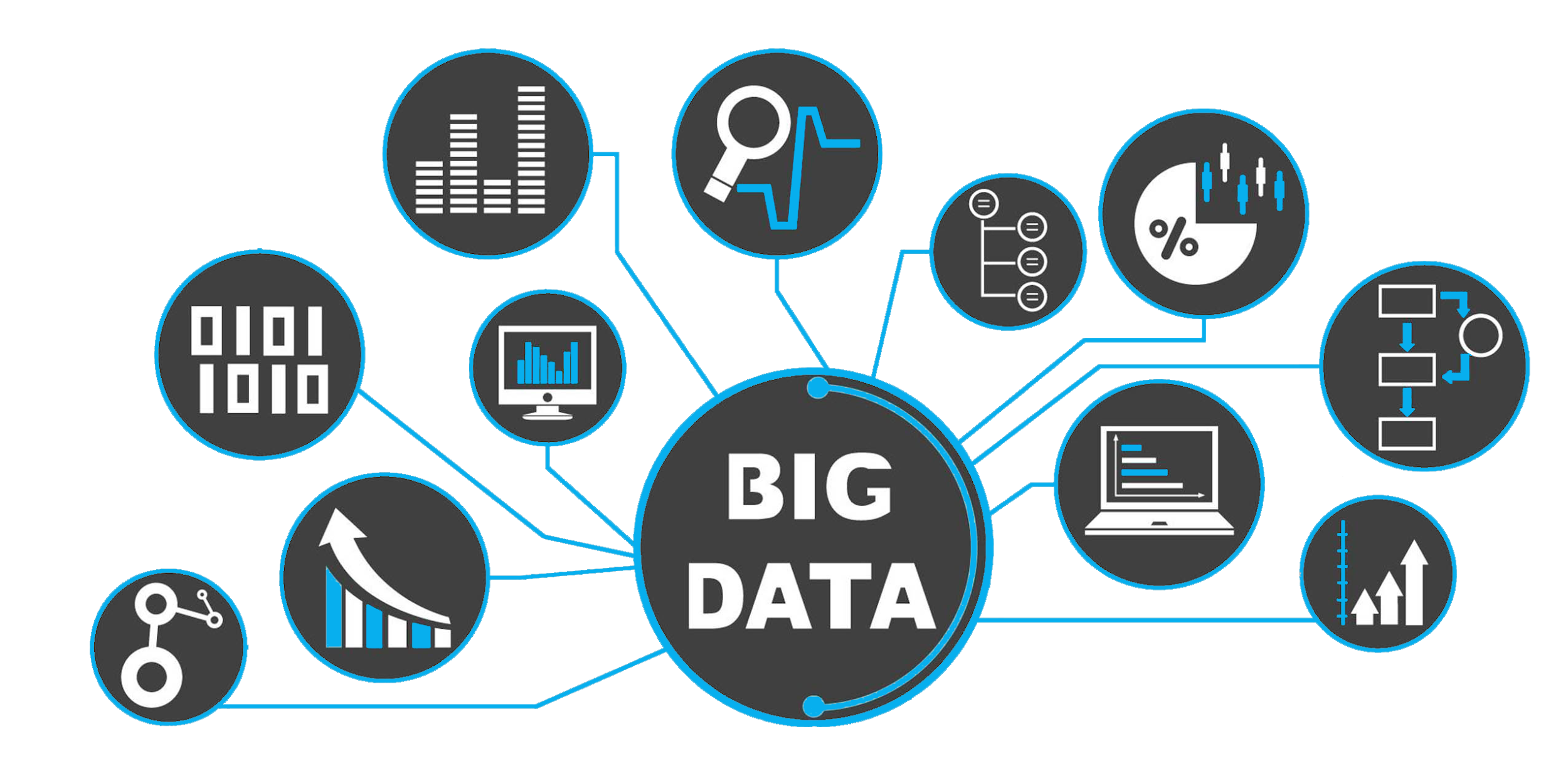 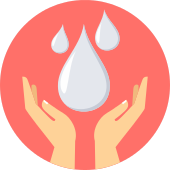 Green Homes
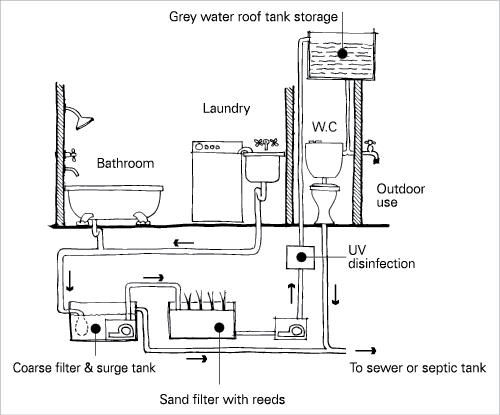 sustainable, locally sourced, non toxic  material use
energy efficiency: reuse greywater, collect rainwater
installing skylights and more windows
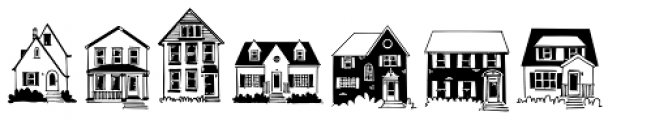 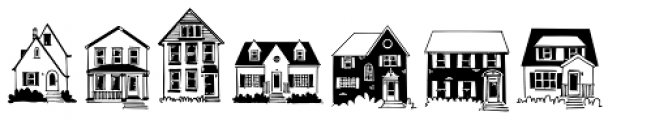 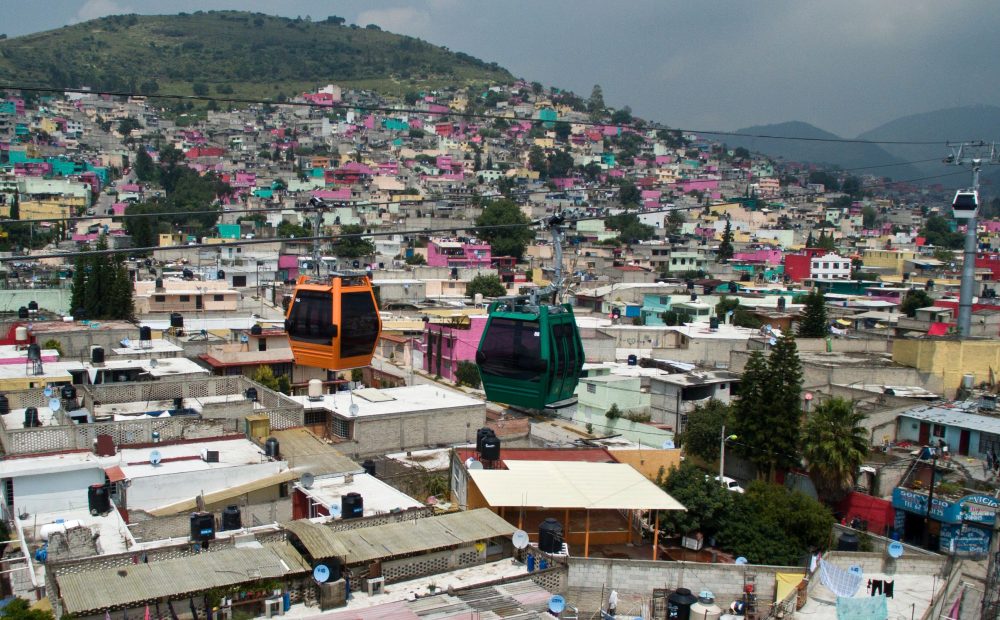 A not so distant example
Mexico and latin America - connect the city with poor outskirt districts
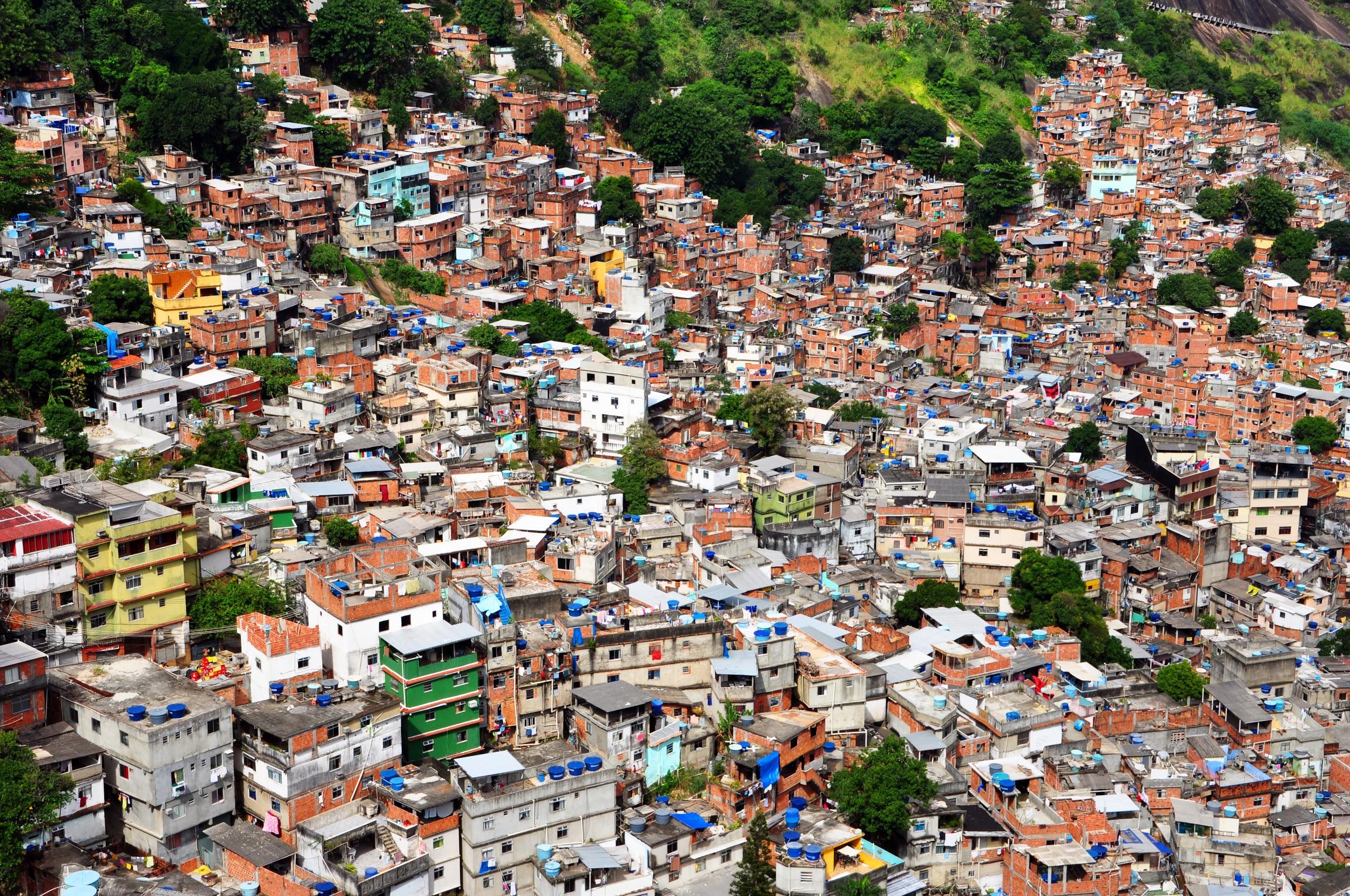 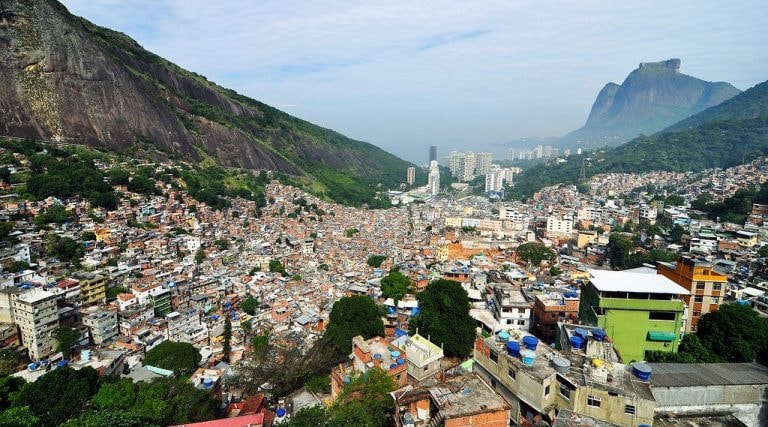